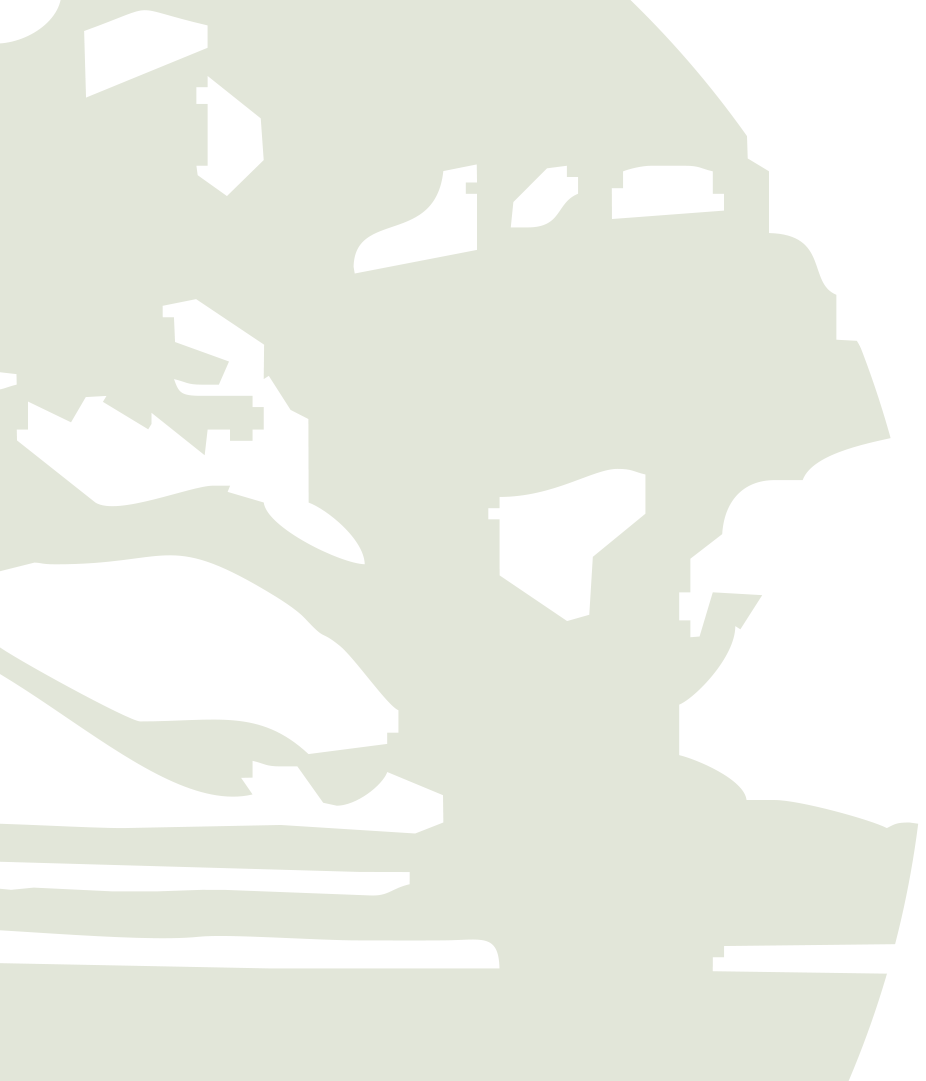 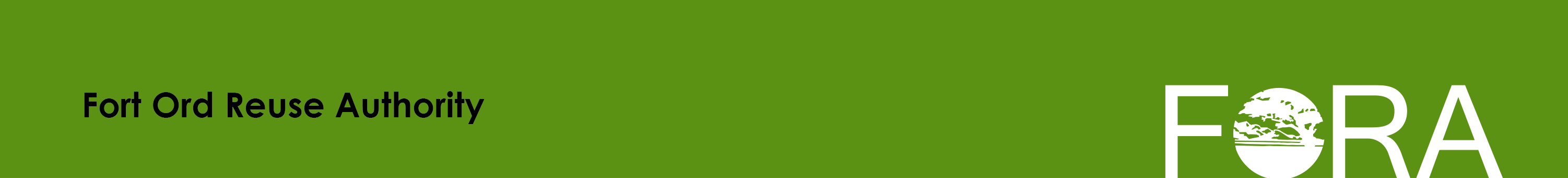 Capital Improvement Program Review – Phase III Study Final Report
Jonathan Garcia, Senior Planner
Final Report Summary/
Next Steps
Results
Recommended/Board adopted 17.0% CFD Special Tax/Development Fee Reduction
Recommendations
Review HCP costs upon HCP approval and Cooperative Endowment holder selection
Update 2005 FORA Fee Reallocation Study
Next Steps
Conduct Cooperative Endowment holder selection process with Permittee representatives
Complete TAMC contract, budget, and scope for Board consideration - Update FORA Fee Reallocation Study
Review 2014-15 EPS scope adding endowment holder selection and other CIP programs